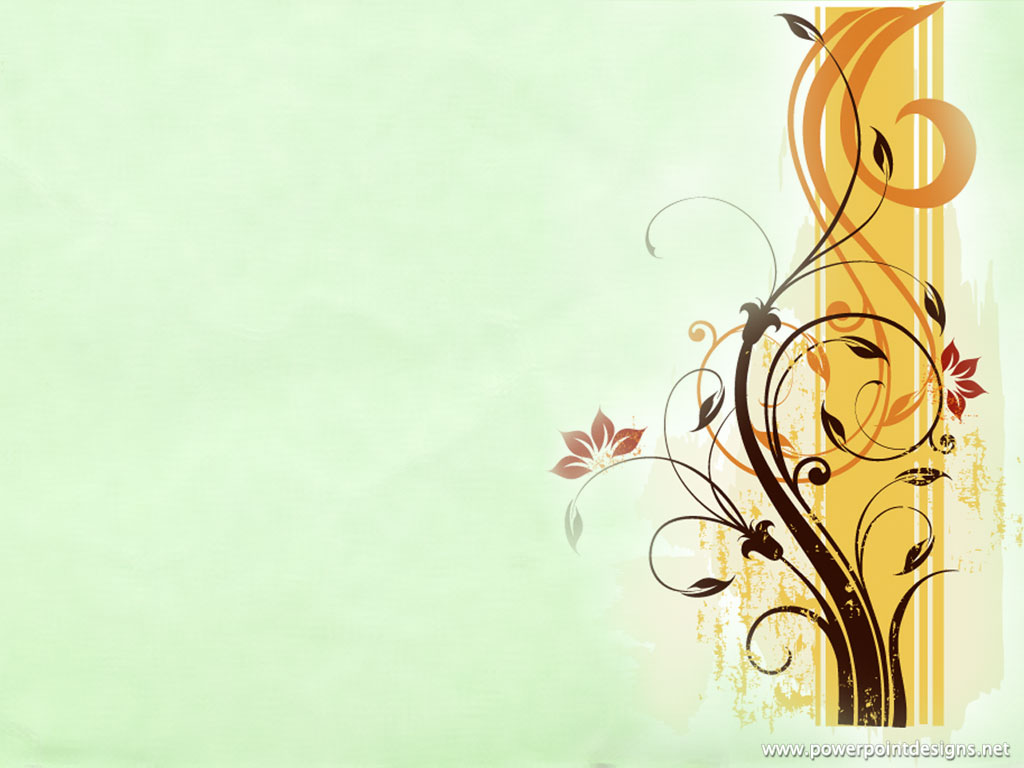 哈利路亞!哈利路亞!
哈利路亞!讚美我主。哈利路亞!哈利路亞!
哈利路亞!讚美我主。
2x
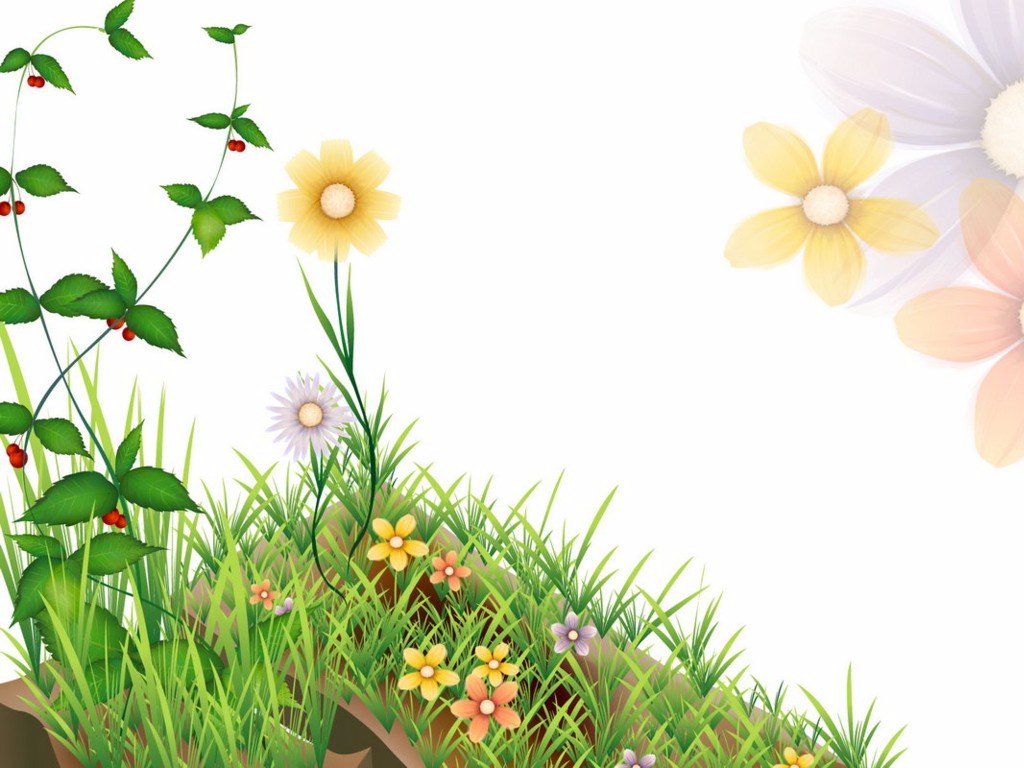 阮入祂的殿用滿心的疼
      來榮光祂聖尊名。  阮來到祂面前
       用歡喜與感恩
        來讚美我主。
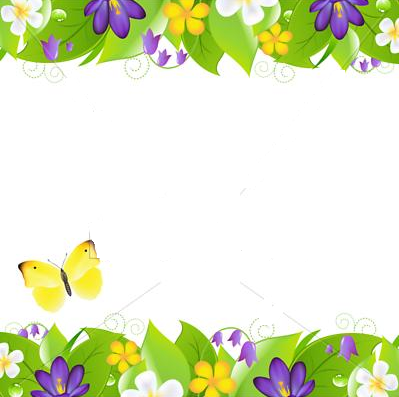 哈利路亞，哈利路亞，
哈利路亞，讚美我主。哈利路亞，哈利路亞，
哈利路亞，讚美我主。哈利路亞，讚美我主。